মুজিব বর্ষের অঙ্গীকার
শিক্ষা হবে আইসিটি নির্ভর
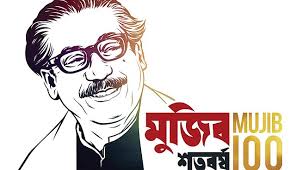 আজকের পাঠে
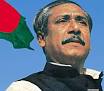 সকলকে
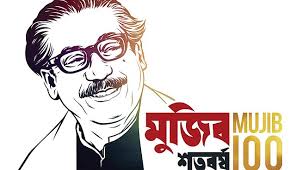 মুজিব বর্ষের
প্রাণঢালা শুভেচ্ছা
এস, এম হুমায়ুন কবির
 সহকারী প্রধান শিক্ষক                            
কোটচাঁদপুর মাধ্যমিক বালিকা বিদ্যালয়
কোটচাঁদপুর, ঝিনাইদহ।
মোবাইল-০১৭৯৯০৬৬০৩৩
Email:smhkabir2@gamil.com
পাঠ পরিচিতি
বিষয়: উচ্চতর গণিত
শ্রেণি: ১০ম 
অধ্যায়: ৮
অনুশীলনী: ৮.৩
সময়: ৫০ মিনিট
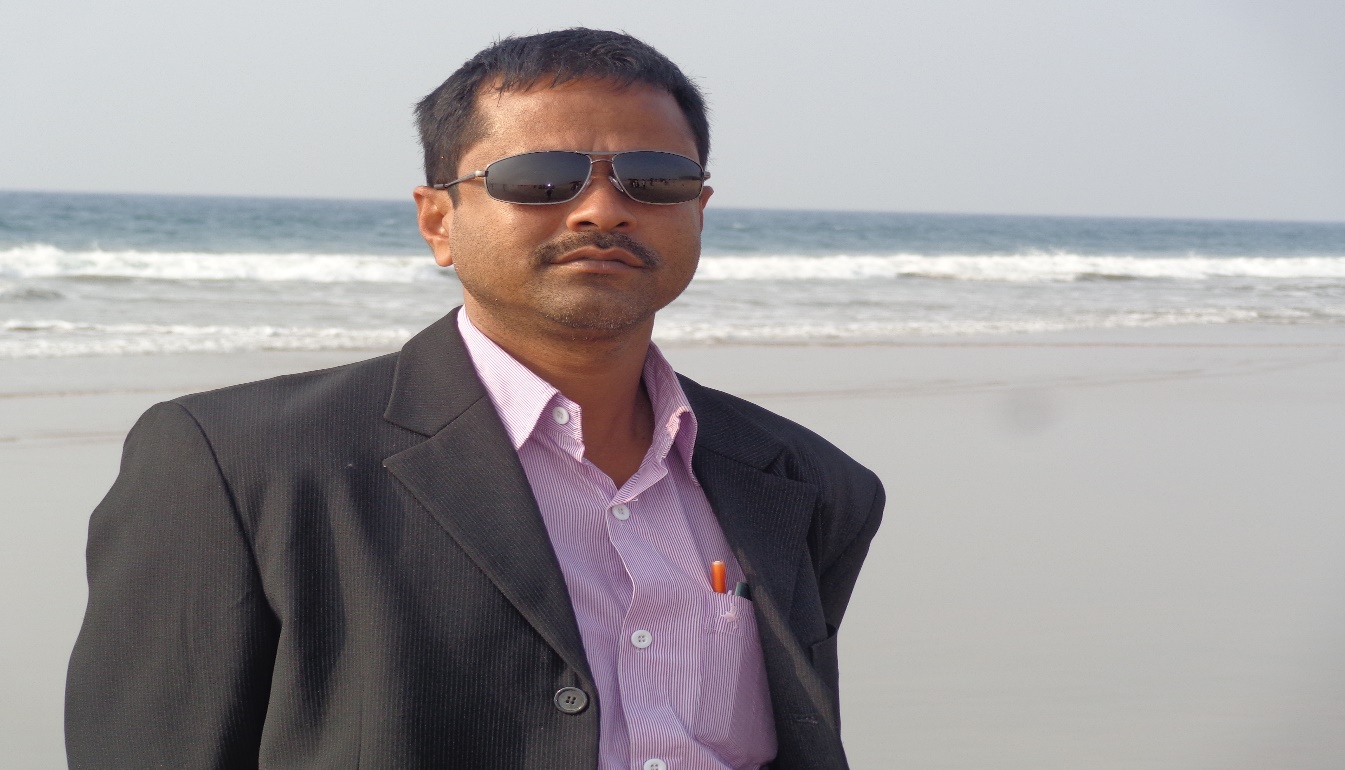 এক সমকোণ অপেক্ষা ছোট কোণকে কি বলে?
কোণ প্রকাশ করা হয় কোণ চিহ্ন দ্বারা?
বৃত্তের কেন্দ্রে উৎপন্ন কোণ কত?
কেন্দ্রে উৎপন্ন কোণ এর প্রতেক ভাগ কে কি বলা হয়?
আজকের পাঠ
সুক্ষকোণের ত্রিকোণমিতির অনুপাত 
                সমূহ
এই পাঠ শেষে, ছাত্র/ছাত্রীরা-
১। Quadrant (চতুভাগ) সম্পকৌ জানবে।
২। Quadrant (চতুভৗাগ) এর সুত্রাবলী জানবে।
৩। Quadrant (চতুভৗাগ) এর গাণিতিক সমস্যার সমাধান করতে পারবে।
প্রাথমিক তথ্য
Quadrant (চতুভৗাগ)ঃ
Sin & cosec +
All+
(+  , +)
(- , +)
Cos & sec +
(-  ,  -)
Tan & cot +
(+ . -)
কিছু মৌলিক ধারণাঃ
উদাহরণঃ
একক কাজঃ
একক কাজের সমাধান .
জোড়ায় কাজ
সমাধান কর
সমাধান
মুল্যায়ন ;
বাড়ীর কাজ ;
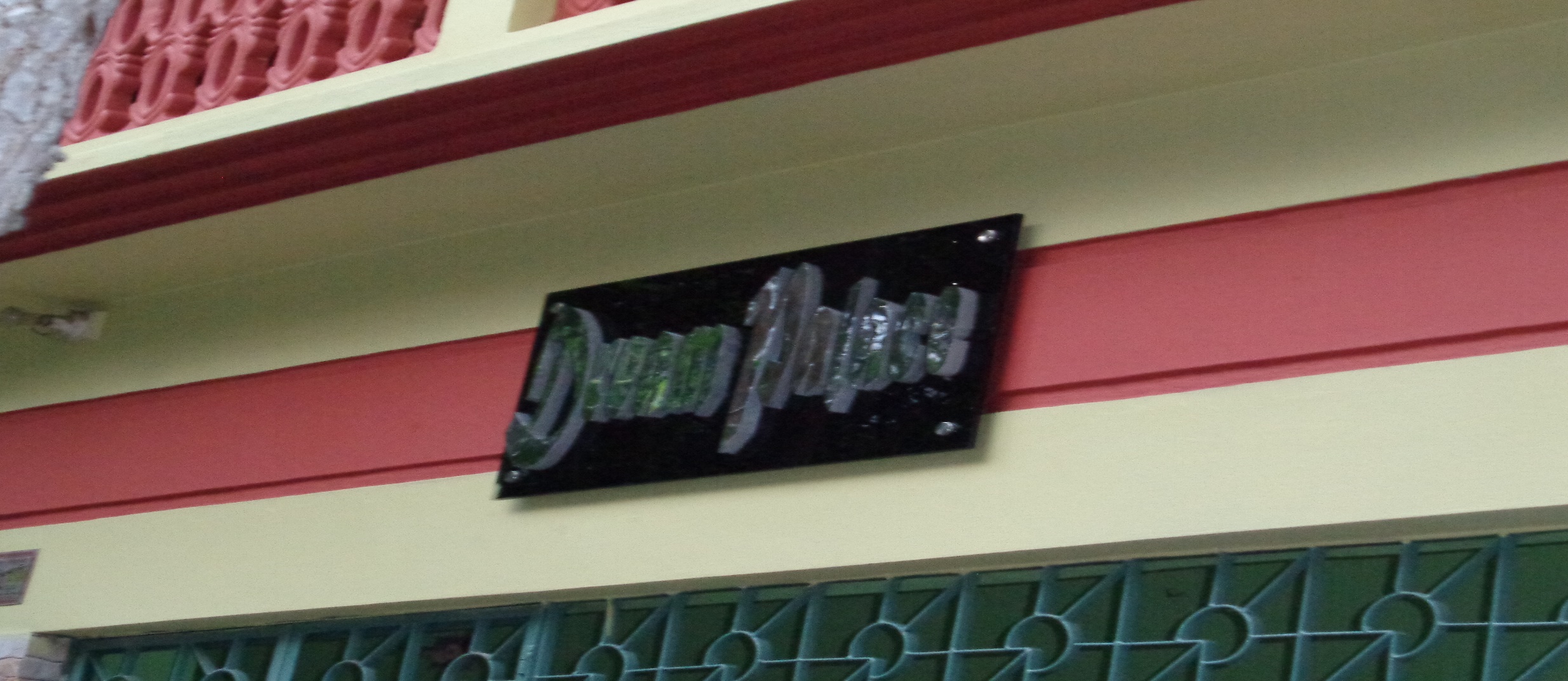 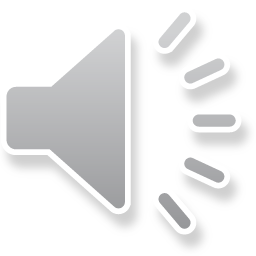 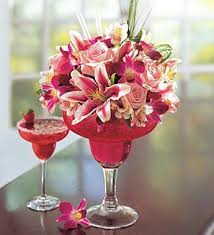 সকলের নিরাপদ ও
 সুস্থ জীবন কামনায় 
আল্লাহ হাফেজ